Figure 2. Distance from EGFP+ neuroblasts and differentiated EGFP+ cells to blood vessels. (A) ...
Cereb Cortex, Volume 22, Issue 10, October 2012, Pages 2285–2296, https://doi.org/10.1093/cercor/bhr302
The content of this slide may be subject to copyright: please see the slide notes for details.
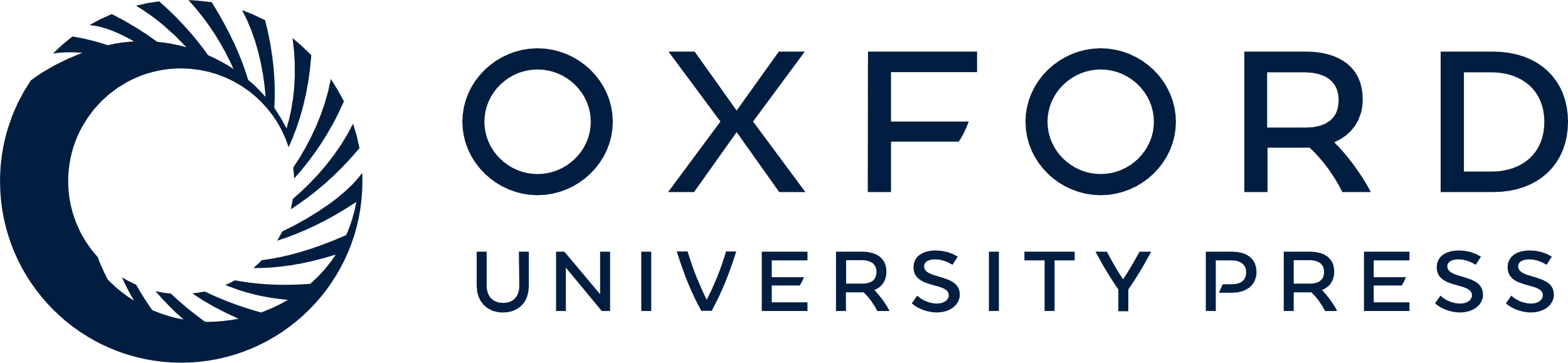 [Speaker Notes: Figure 2. Distance from EGFP+ neuroblasts and differentiated EGFP+ cells to blood vessels. (A) Triple immunostaining against EGFP, DCX, and PECAM-1 in the CC of a P4 5HT3-EGFP pup. Most EGFP+ cells also express DCX. (A′). Enlargement of the boxed area in A. White arrowheads point to EGFP+DCX+ cells. The white arrow points to an EGFP+DCX− cell (B). The distance from EGFP+DCX+ neuroblasts or EGFP+DCX− cells to the nearest blood vessel was measured in 15 z-projections of confocal stacks (1346 EGFP+DCX+ cells, 219 EGFP+DCX− cells, 3 mice). Mean values + SEM are presented as a histogram. ***P < 0.001 (2-tailed t-test). (C) Frequency distribution of EGFP+DCX− (black bars) and EGFP+DCX− (gray bars) according to their distance to the closest blood vessel. ***P < 0.001, **P < 0.01 (2-way analysis of variance and post hoc Bonferroni's test). Scale bar: 50 μm.


Unless provided in the caption above, the following copyright applies to the content of this slide: © The Author 2011. Published by Oxford University Press. All rights reserved. For permissions, please e-mail: journals.permissions@oup.com]